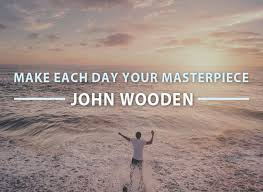 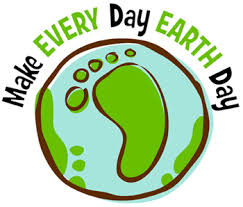 Word Work – Week 4